Stellenbosch University, Faculty of Medicine and Health Sciences (FMHS)Presentation to the Parliamentary Portfolio Committee regarding its NHI Submission2 June 2021Prof René English, on behalf of the FMHS
OUR VISION
To be the leading research-intensive health sciences faculty in and for Africa.
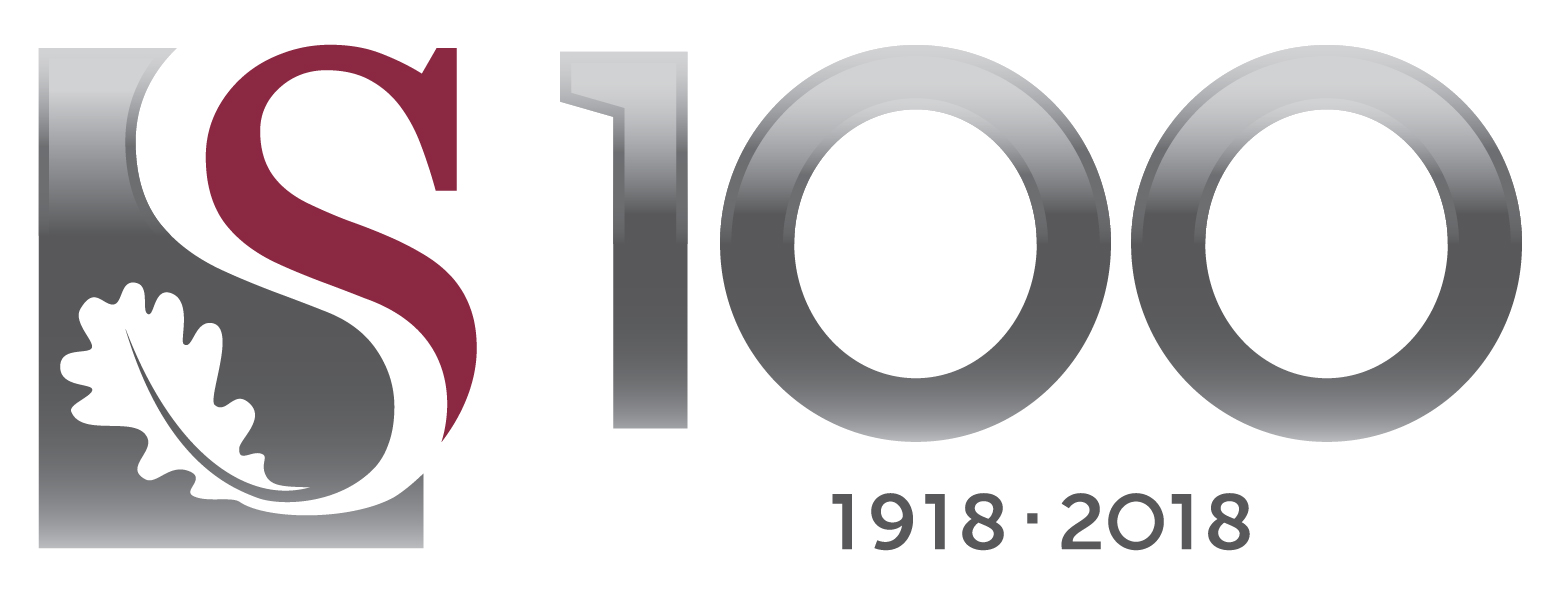 [Speaker Notes: We want to be the leading research-intensive health sciences faculty in and for Africa.]
OUR MISSION
We lead by facilitating transformative, life-long learning; creating, sharing and translating knowledge that enhances health and health equity; and co-creating value with and for the communities we serve.
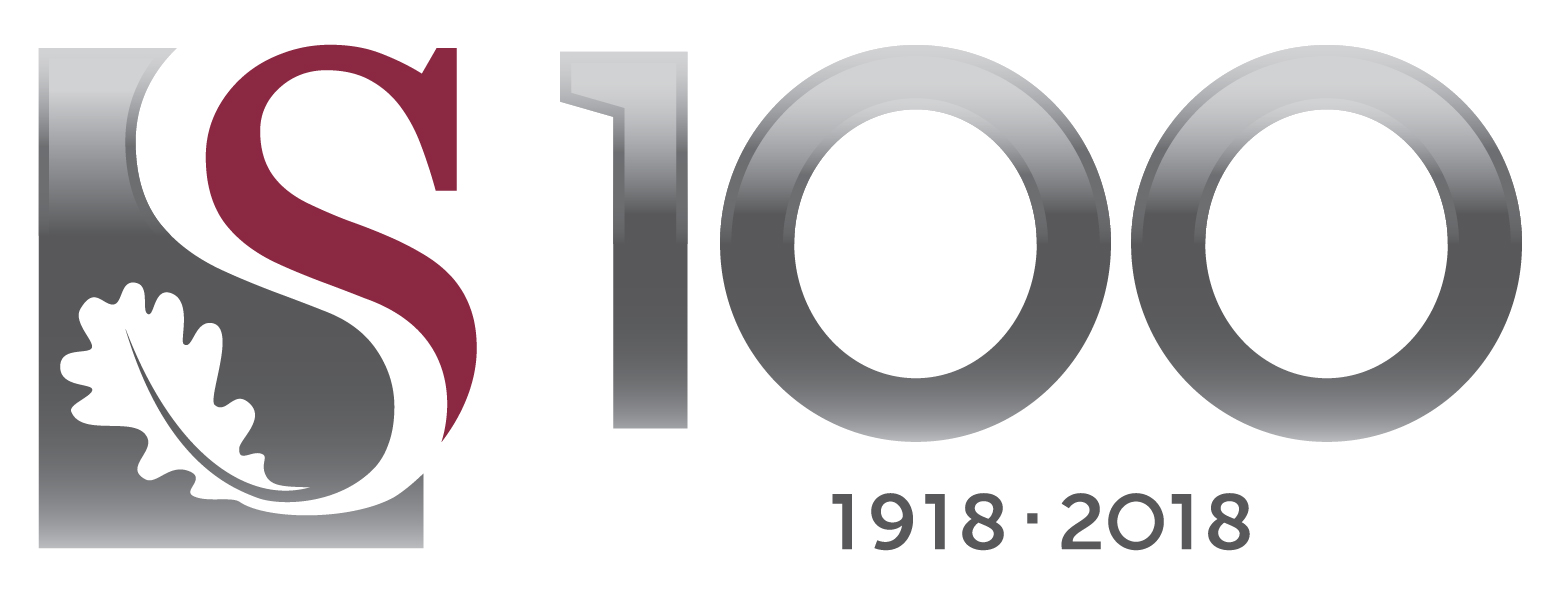 [Speaker Notes: Our mission is to lead by facilitating transformative, life-long learning; creating, sharing and translating knowledge that enhances health and health equity; and co-creating value with and for the communities we serve.]
OUR MANAGEMENT TEAM
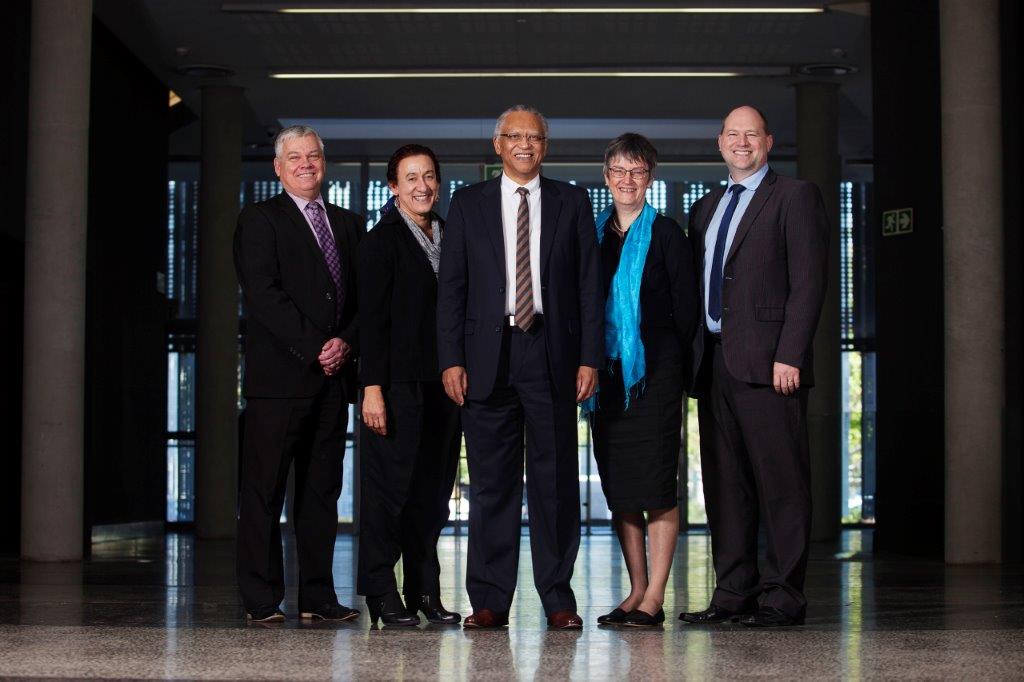 Nico Gey van Pittius
Vice Dean: 
Research
Eben Mouton
Senior Director: 
Business Management
Therese Fish
Vice Dean: 
Clinical Services and Social Impact
Jimmy Volmink 
Dean
Julia Blitz
Vice Dean: 
Learning and Teaching
DIVISION OF FAMILY MEDICINE AND PRIMARY CARE
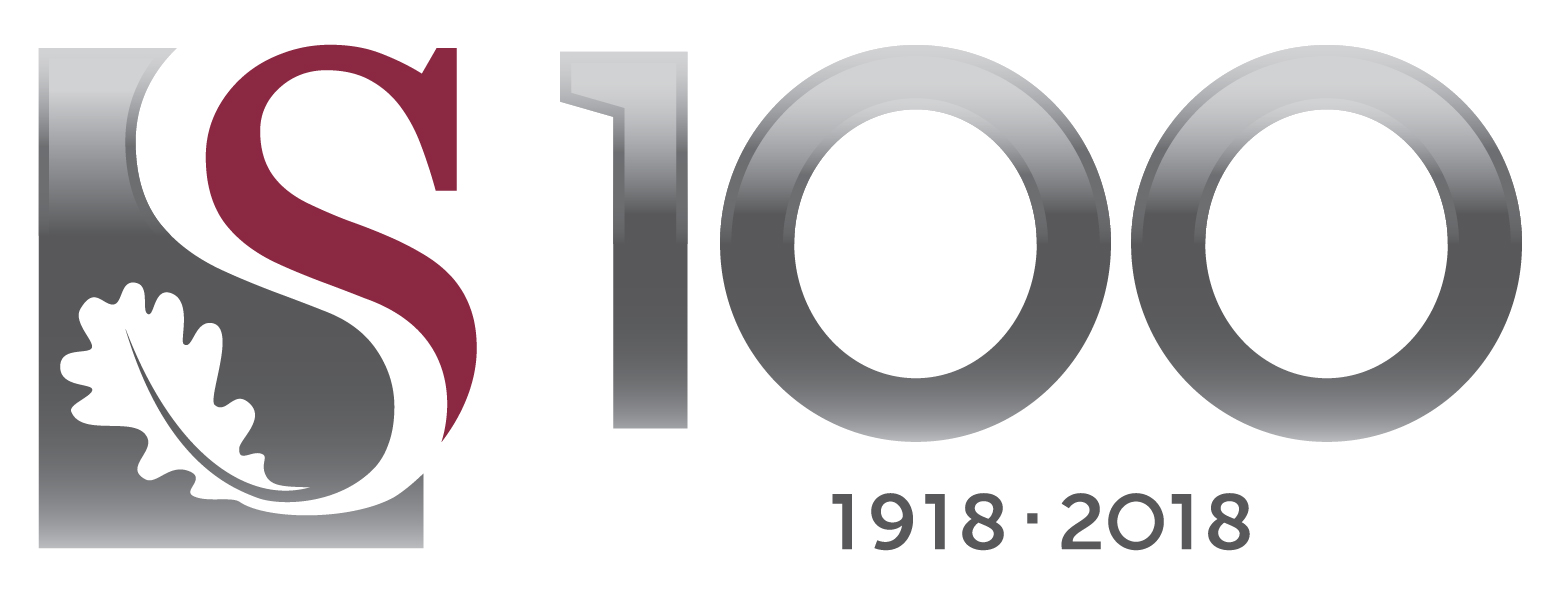 [Speaker Notes: Our management team]
Inputs into the NHI Bill (2019) – Overarching comments regarding the FMHS position
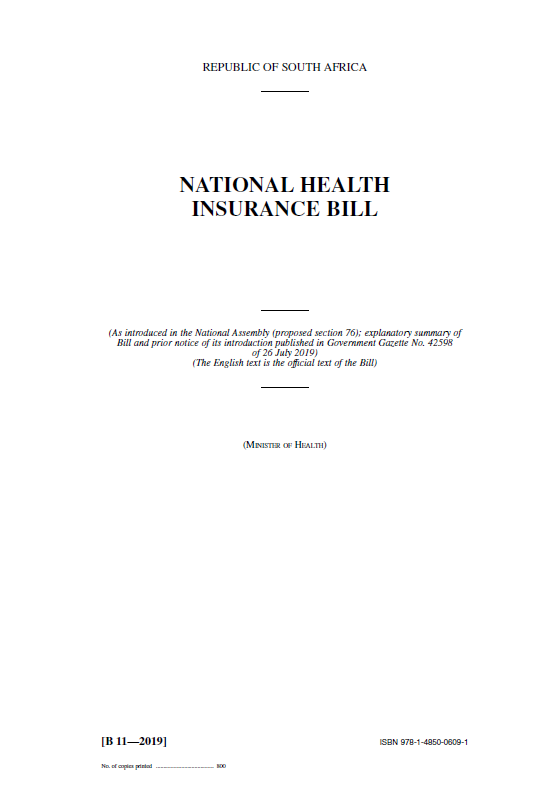 Committed to principles of social solidarity and universal health coverage (UHC).
UHC not equivalent to a funding model
Concerns:
Proposed model for funding model for medical care as opposed to consideration for broader principles of philosophy of PHC which includes social determinants of health.
Introduction of fragmentation as opposed to a unified health system.
Strengthening of current health system to be prioritized and funded in preparation for NHI
Our position aligns with international, national conceptions of PHC, UHC, health systems thinking and related research evidence. It acknowledges that health systems are complex and adaptive and recognizes the importance of governance and leadership, and the ‘software’ of the health system.
Opening Sections
Preamble
Definitions
Chapter 1: Purpose and application of Act
Chapter 1 – Section  2: Purpose and application of Act
Chapter 2: Access to health care services
Chapter 2 – Section  4: Population Coverage
Chapter 2 – Section  5: Registration as users
Chapter 2 – Section  7: Health care services coverage
Chapter 3: Access to health care services
Chapter 3 – Section s 10,11: Structure of Fund; Powers of Fund
Chapter 4: Board of Fund
Chapter 4 – Section 12: Establishment of Board
Chapter 4 – Section 13: Constitution and composition of Board
Chapter 4 – Section 15: Functions and powers of Board
Chapter 5: Chief Executive Officer
Chapter 5 – Section 19: Appointment
Chapter 5 – Section 20: Responsibilities
Chapter 6: Committees established by Board
Chapter 6 – Section 24: Technical committees
Chapter 7: Advisory committees established by Minister
Chapter 7 – Advisory committees to be established by the Minister
Chapter 8: General provisions applicable to operation of fund
Chapter 8 - Section 32: Role of Department
Chapter 8 - Section 33: Role of Medical Schemes
Chapter 8 - Section 35: Purchasing of health care services
Chapter 8 - Section 36: Role of District Health Management Office
Chapter 8 - Section 37: Contracting Unit for Primary Health Care
Chapter 8 - Section 39: Accreditation of service providers
Chapter 8 - Section 40: Information platform of Fund
Chapter 8 - Section 41: Payment of health care service providers
Chapter 9: Complaints and appeals
Chapter 9 - Section 42: Complaints and appeals
Chapter 10: Financial matters
Chapter 10 (Financial Matters) - Sections 48, 49: Sources of funding; Chief source of income
Chapter 11: Miscellaneous
Chapter 11 (Miscellaneous) - Sections 55: Regulations
Chapter 11 (Miscellaneous) - Sections 57: Transitional Arrangements
Some priority areas that require attention to enable NHI implementation and attainment of HS goals
A word on implementation…
Progressive implementation and piloting
Use of research and evidence to inform and guide best practices
The role of local innovation and expertise – particularly of established public servants are not to be undermined.
HEIs can play an important role throughout the planning for and implementation of the financing mechanism towards UHC attainment.
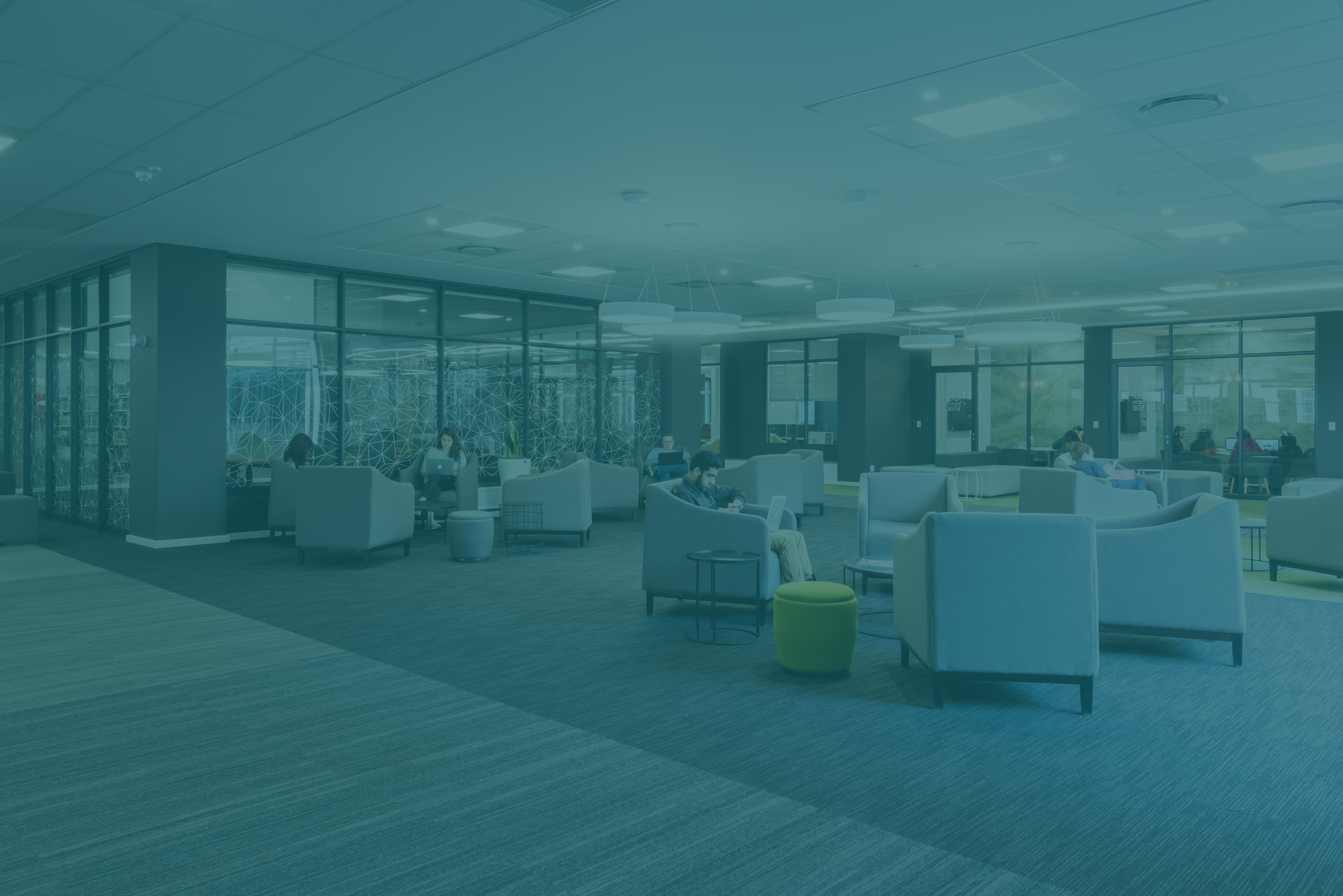 THANK YOU - DANKIE - ENKOSI
THANK YOU | DANKIE | ENKOSI

Prof René English
Head: Division of Health Systems and Public Health
Department of Global Health
(renglish@sun.ac.za)
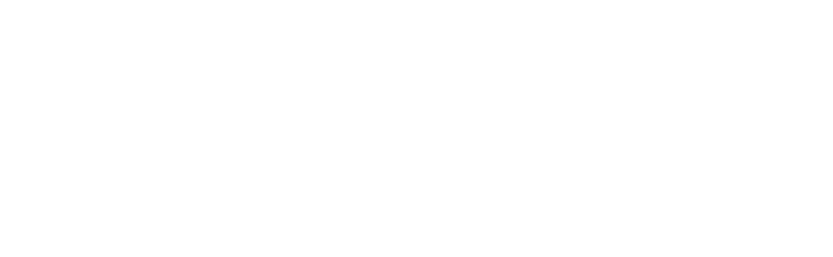